Experiencias y casos de tecnología aplicada a la impartición de justicia
1
Casos registrados
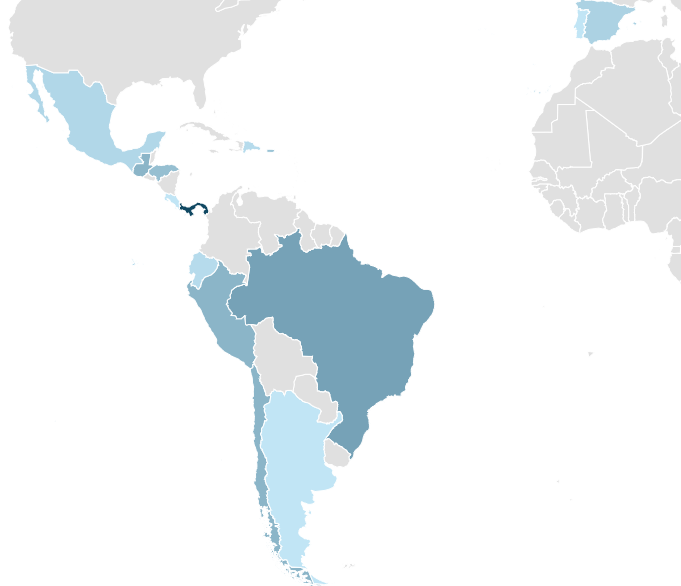 103 Casos registrados
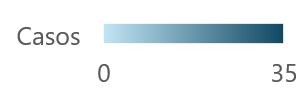 2
Tipo de casos
3
Casos por año
4
¿Se consideró la perspectiva de género?
5
Casos por país
6
Tipo de caso por país
7